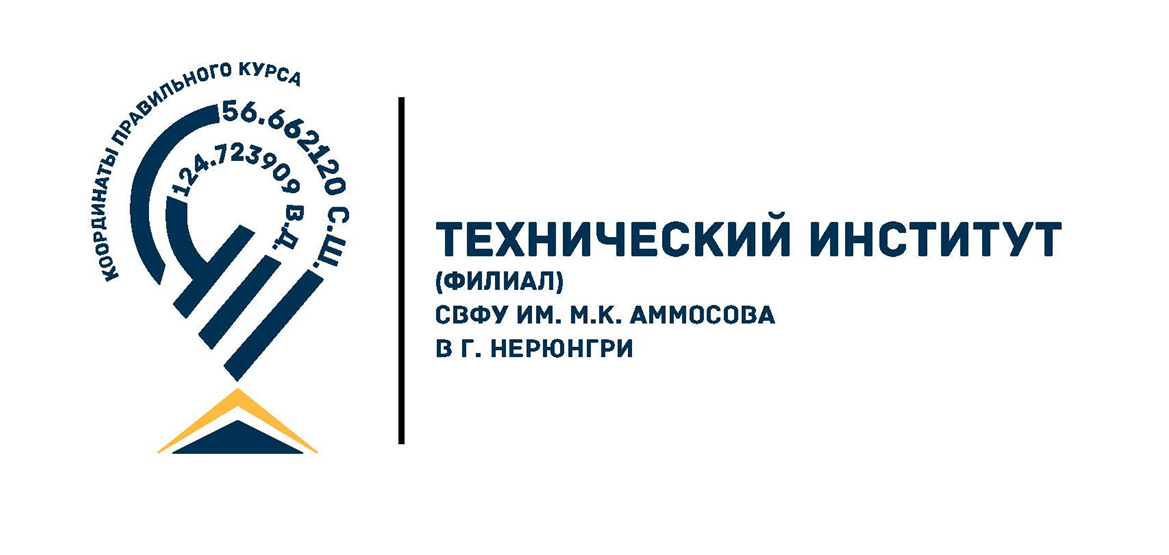 Итоги текущей аттестации весеннего семестра 2024/2025 учебного года
В отчете представлены результаты аттестации 298 студентов 28 академических групп по 245 дисциплинам. В целом по ТИ (ф) СВФУ качество аттестаций составило 55.25% (ср. весна 2024 – 37,59%)
Результаты текущей аттестации по курсам
Результаты аттестации 1 курса
Результаты аттестации 2 курса
Результаты аттестации 3 курса
Результаты аттестации 4 курса
Результаты аттестации 5 курса
Аттестация не проставлена
Список дисциплин, по которым не аттестованы более 50% обучающихся
Замечания по заполнению БРС
Некоторые преподаватели не проставили БРС по контрольному срезу, поэтому статистика показывает низкий результат на дисциплину
 
Некоторые преподаватели не корректно заполняют ведомость (не верные баллы, или не в той графе) соответственно тогда все студенты не аттестованы и статистика  выводит  не верный результат.

Преподаватели не верно заполняют ведомость для студентов сдающие по индивидуальному графику.
Проект постановления:
Принять информацию к сведению.
Кураторам и наставникам довести до сведения обучающихся результаты текущей аттестации; провести работу со студентами, направленную на повышение успеваемости обучающихся. 
ППС продолжить деятельность по внедрению ДОТ, разработке онлайн-курсов, осуществлению индивидуального подхода в работе со студентами.